ИГРА ко ДНЮ ЗАЩИТНИКА ОТЕЧЕСТВА«СПЕШИМ ПОЗДРАВИТЬ»
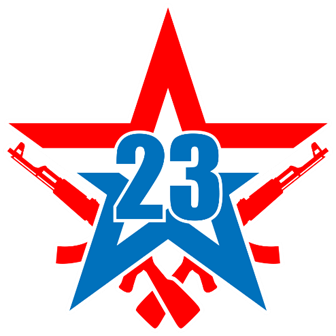 Подготовила: Маркина М.А. учитель ИЗО
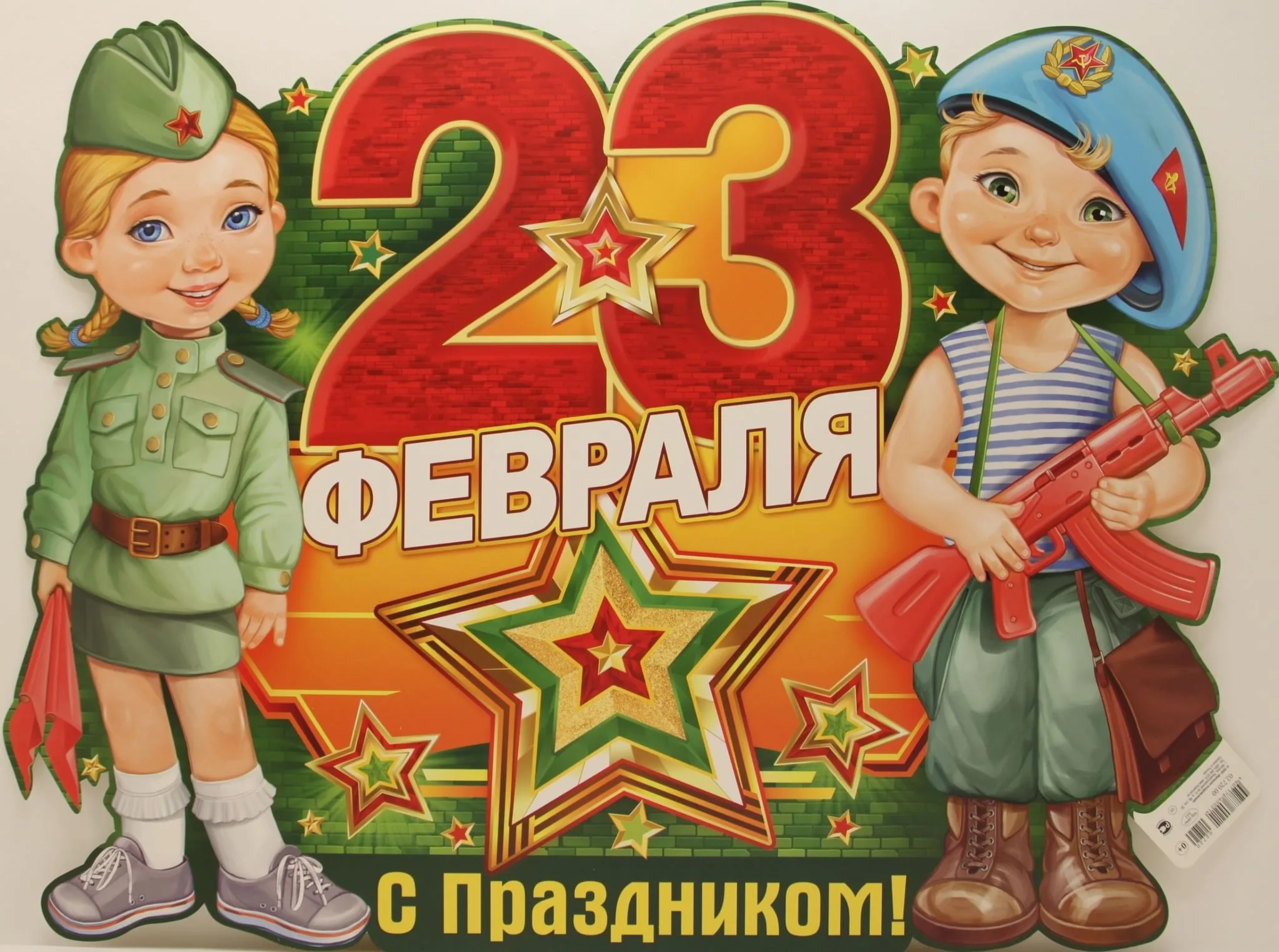 23 февраля – День Защитника Отечества! Сегодня, как в и былые времена, наша Российская Армия славится своими воинами. У нее славное прошлое и, надеемся достойное будущее. А будущее нашей Российской Армии – это вы, сегодняшние мальчишки и девчонки. И от того, какими вы вырастите, и зависит мощь нашей Армии.
	В этот день в России поздравляют не только военных, но и всех мальчиков, парней, мужчин, потому что служба в Вооруженных силах - это священный долг каждого мужчины.
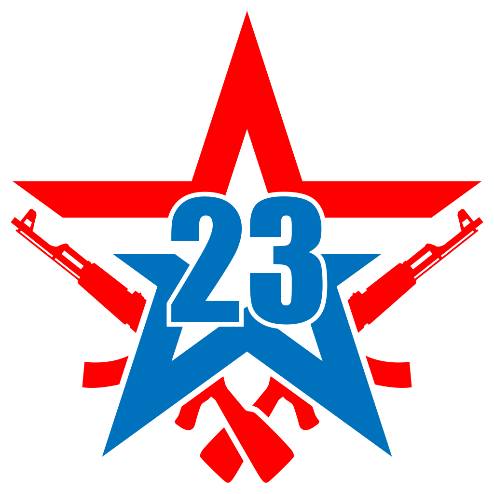 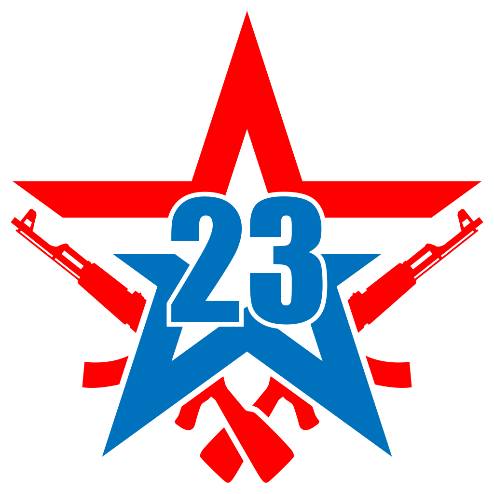 Названия команд
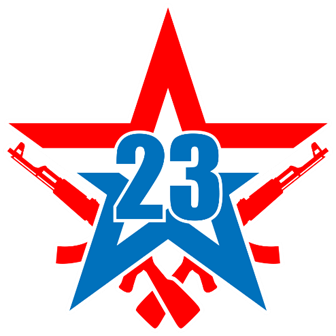 Разминка
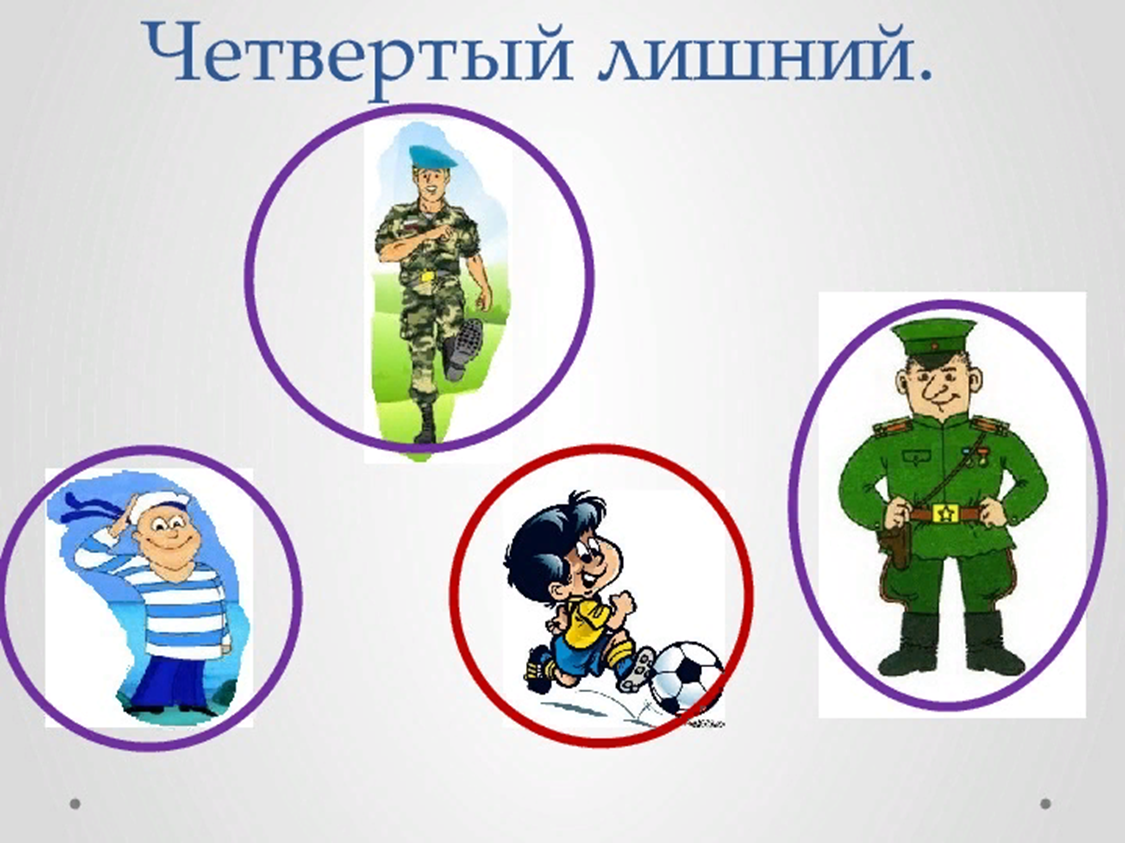 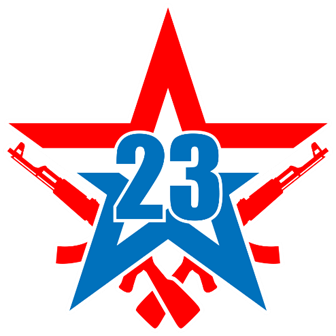 Станции
Отправляемся в игровое путешествие. На каждой станции вам предстоит выполнить различные задания. За каждое верно выполненное задание команда получает 1 балл. В игре капитанов – 2 балла.
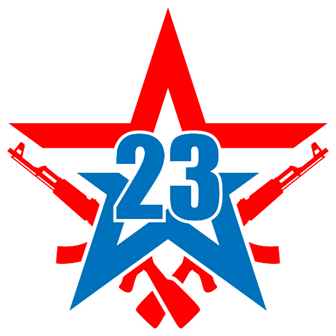 Станция «Перестрелка»
Проверяется быстрота реакции. Она просто необходима в боевой обстановке.
Я буду обстреливать вас вопросами. Вы должны отстреливаться ответами. Только отвечать нужно быстро и точно - по-армейски и, одним словом. За каждый правильный ответ вы получаете 1 балл.
Станция «Богатырская»
На данной станции нам предстоит встретиться с русскими богатырями.
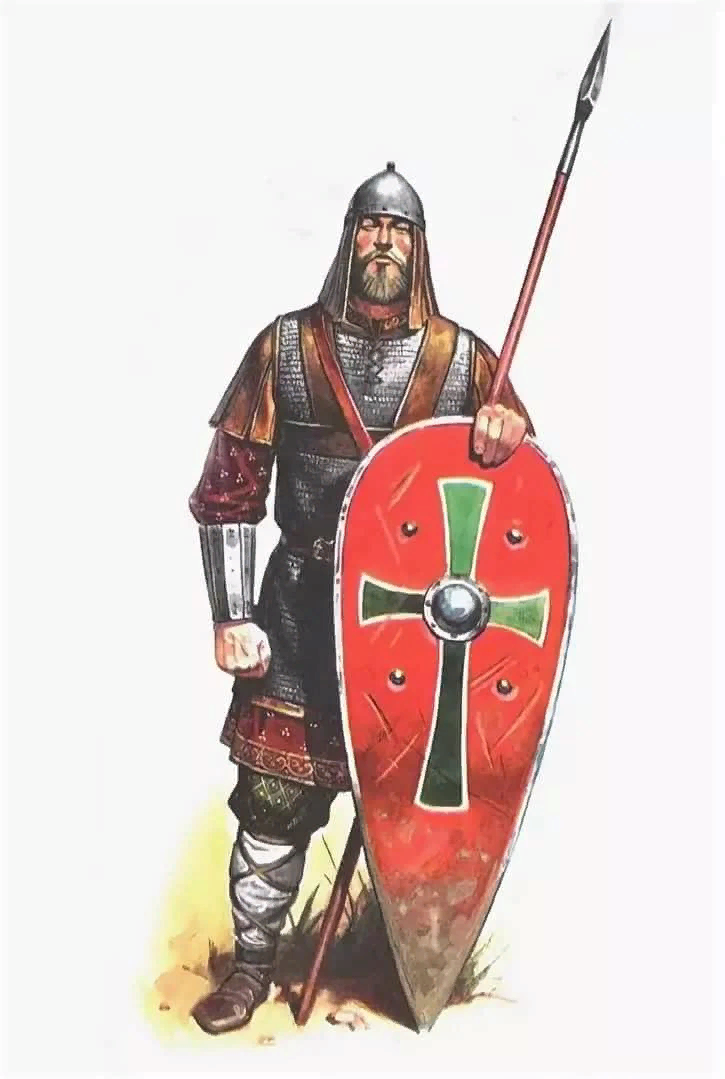 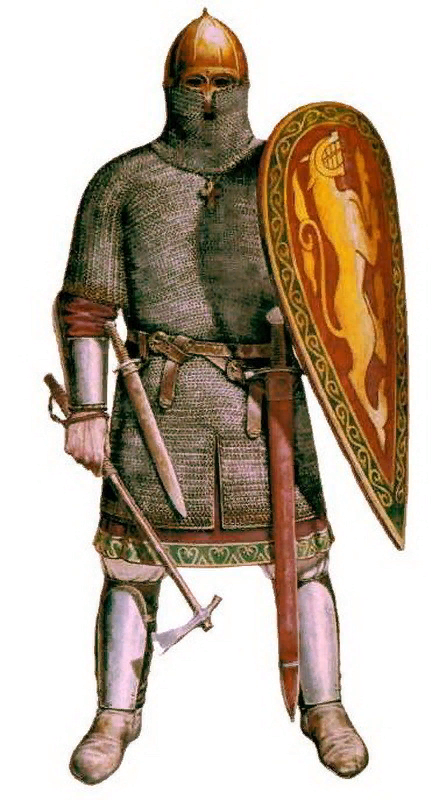 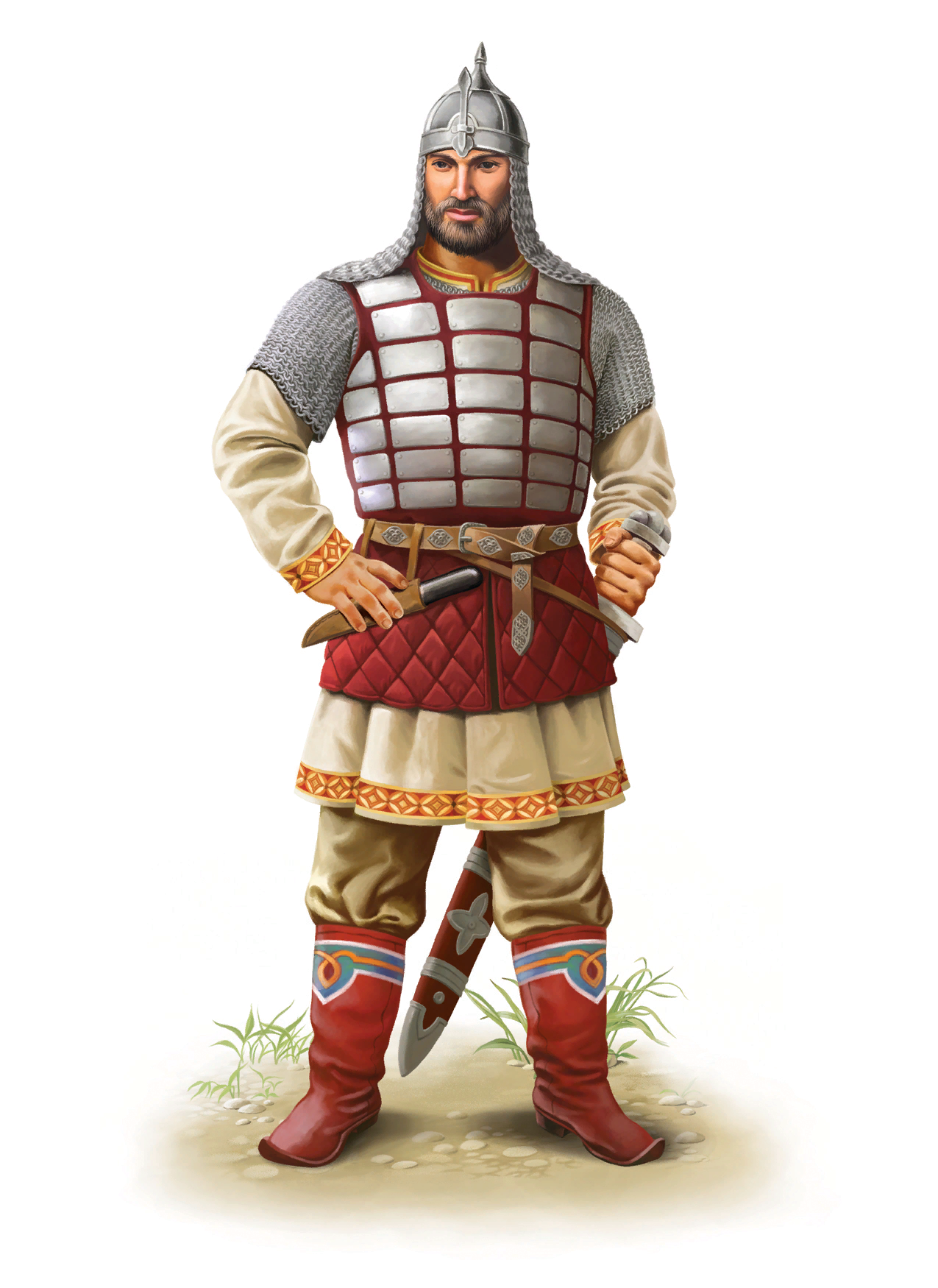 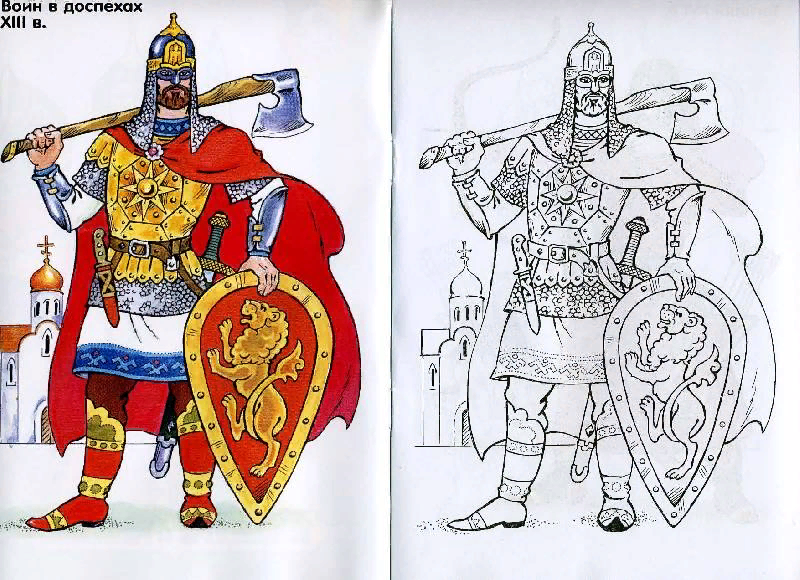 Назови доспехи богатыря
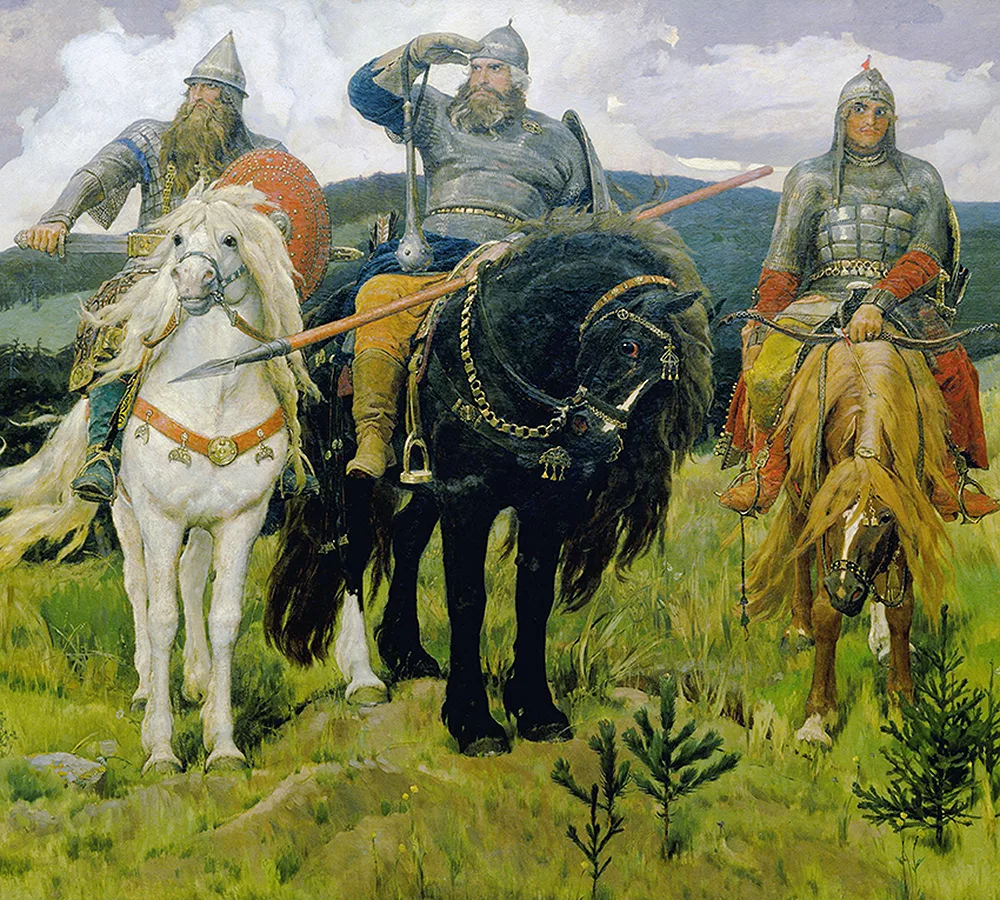 Станция «Вооруженных сил»
По военной форме определи военные войска
Кому что нужно?
Знаки различия в Вооруженных силах
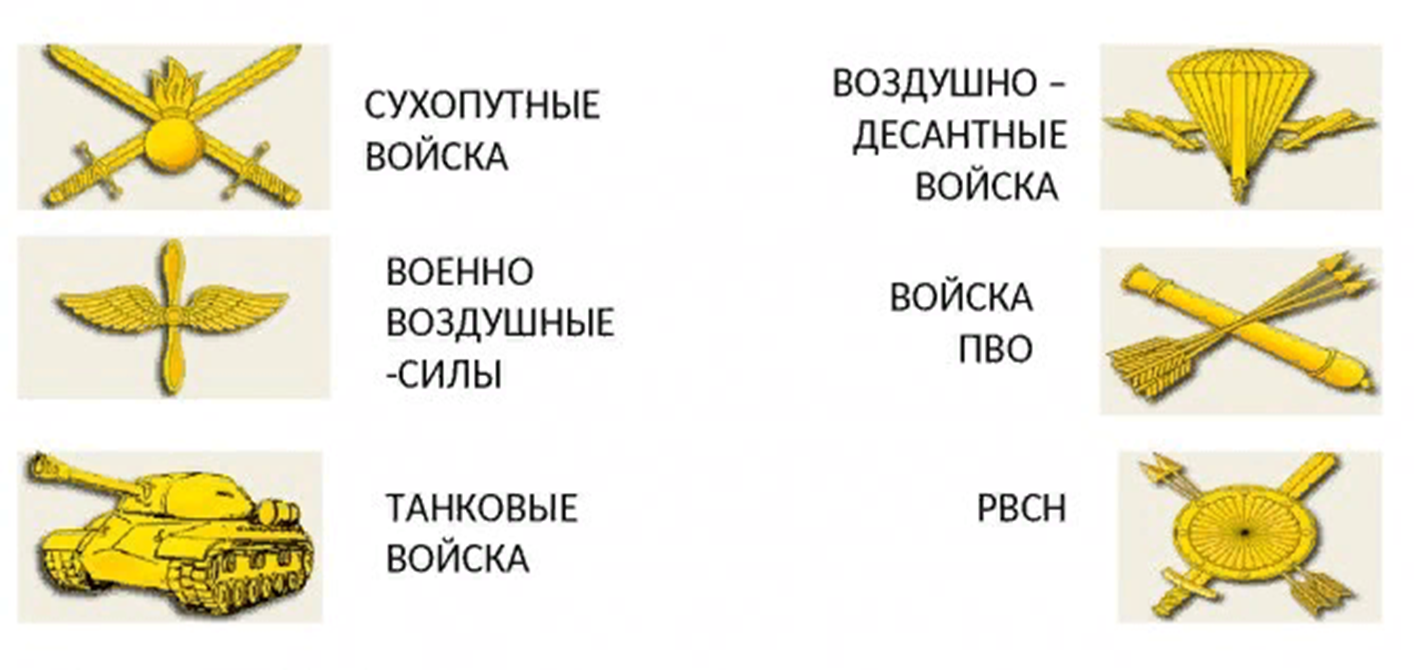 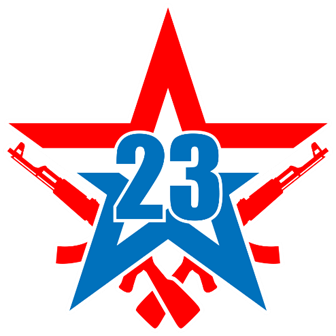 Станция «Стратегическая»Конкурс капитанов
Капитаны команд выходя и выполняют специальное задание. Кто выполняет первым, та команда зарабатывает 2 балла
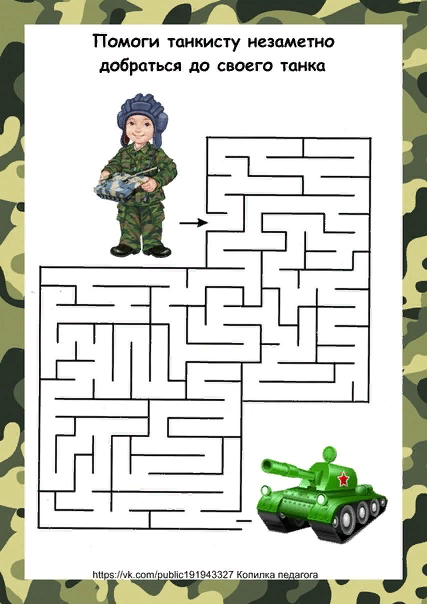 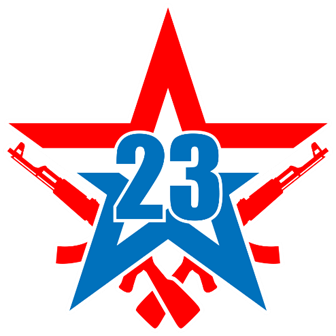 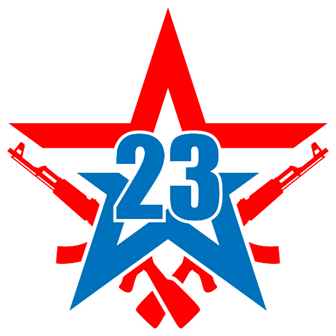 Станция «Шифровальная»
Разгадайте ребусы. Расшифровка фиксируется по времени. Побеждает та команда, которая затратит на расшифровку меньше времени
Какая военная техника здесь зашифрована?
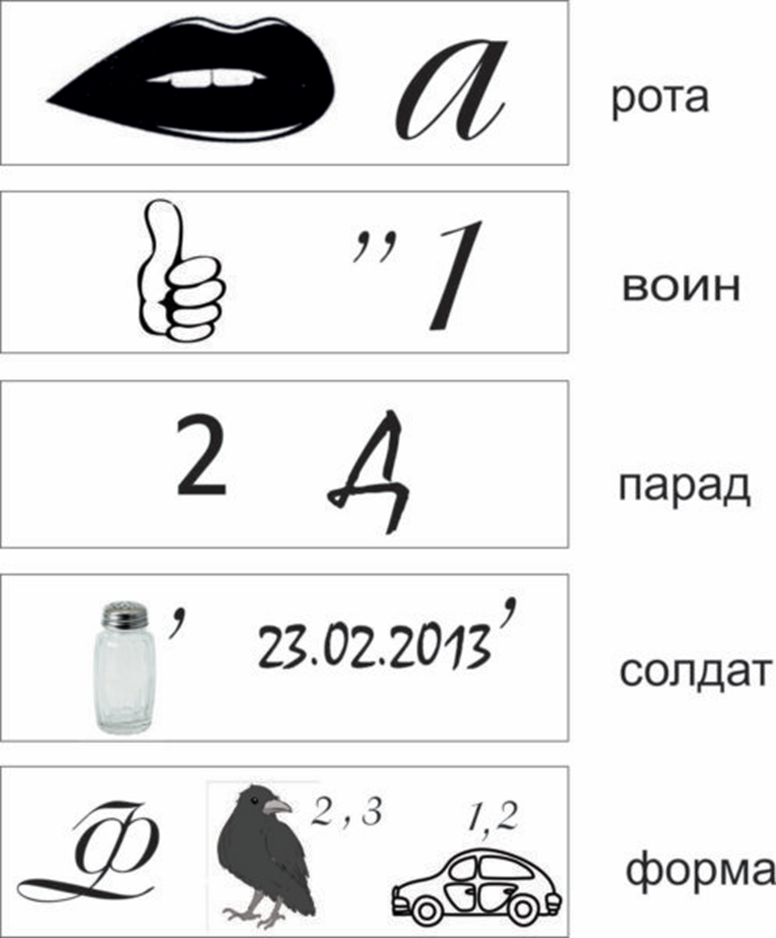 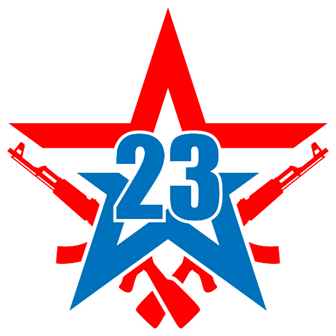 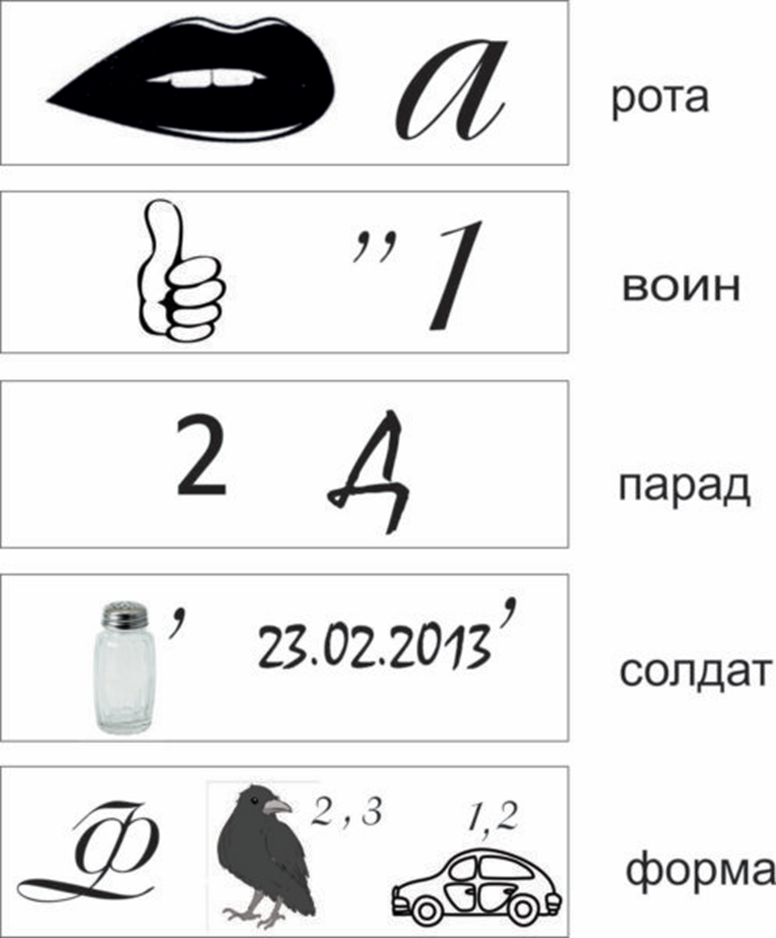 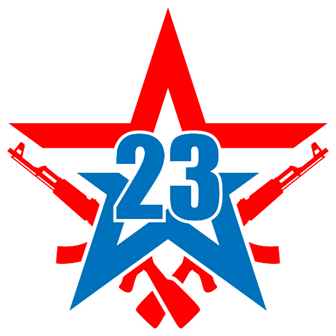 Станция «Военная мастерская»
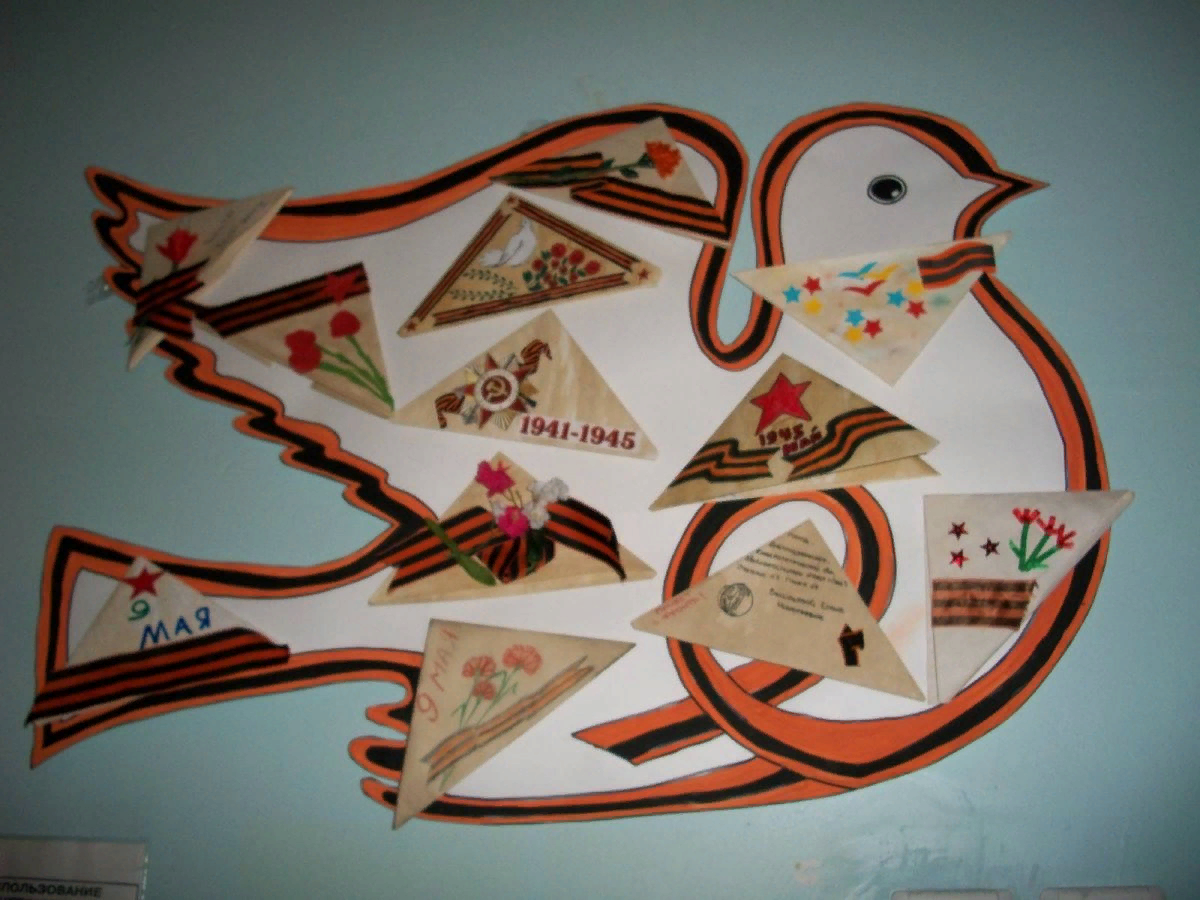 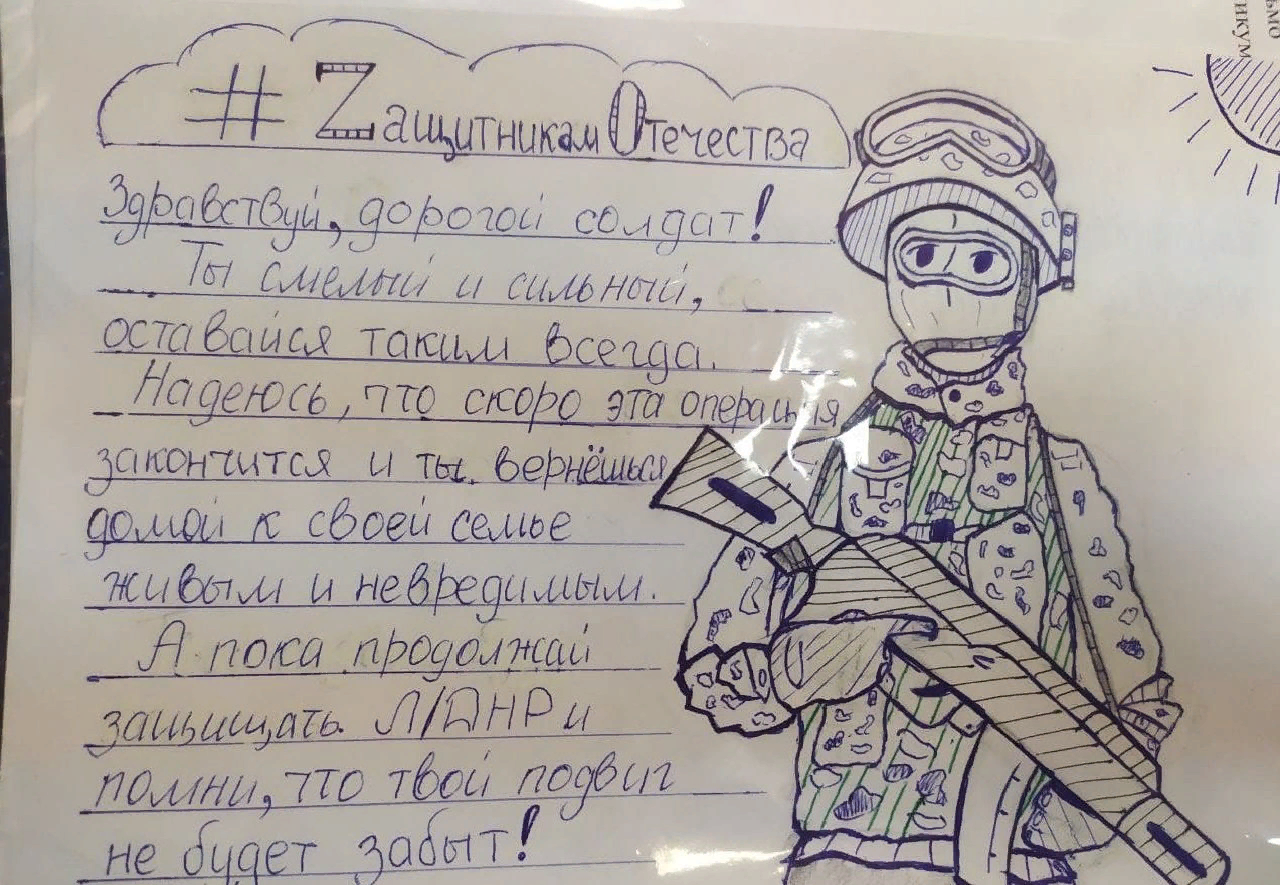